Абай атындағы Қазақ ұлттық педагогикалық Университеті
Филология және көптілді білім беру институты
Академик С.Қирабаев атындағы қазақ тілі мен әдебиеті кафедрасы
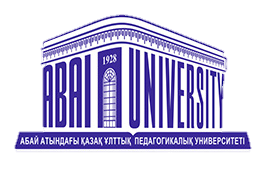 СОӨЖ жұмысы
Тақырыбы: «Диалектизмдердің көркем әдебиеттердегі қолданысы мен өзге функционалдық стильдердегі кездесуі»
  
  Орындаған: Үсіпбек Ботагөз
  Топ: 207
  Қабылдаған: Абитова.Ж


2020-2021 оқу жылы
Жоспар:
І.Кіріспе:
«Диалектизм» ұғымына түсініктеме.
ІІ. Негізгі бөлім:
а) Жергілікті тіл ерекшеліктерінің нақты көрінер тұсы – көркем шығарма.
ә) Көркем шығармадағы материалдық мәдениетке қатысты диалектизмдер.
б) Көркем шығармадағы рухани мәдениетке қатысты диалектизмдер.
ІІІ. Қорытынды.
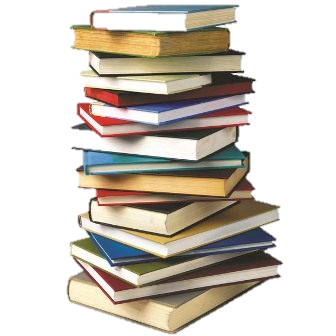 «Диалектизм» ұғымына түсініктеме.
«Диалектизмдер» — жергілікті жерде, белгілі бір аймақта колданылатын, жұмсалу сферасы шектеулі тілдік бірліктер. Қазақ тіл танымында диалектизмдер табиғаты әр кезеңдерде талай зерттеулердің нысаны болып келді. 1930 жылдары Ж.Досқараев, С.Аманжоловтар бастаған бұл ізденістер кейінгі жылдары жүйеленген арналы салаға айналды. Ш.Сарыбаев, С.Омарбеков, О.Нақысбеков, Ж.Болатов, Ә.Нұрмағамбетов, Ғ.Қалиев, Н.Жүнісов, Т.Айдаров, Ш.Бектұров, Ә.Бөрібаев, Қ.Айтазиндардың зерттеу - еңбектерінің нәтижесінде қазақ тіліндегі басты диалектілік ерекшеліктер жан-жақты сипатталады. Түбегейлі зерттеулер нәтижесінде, жергілікті тіл ерекшеліктері жиналып, фонетикалық, грамматикалық ерекшеліктеріне қарағанда, лексикалык ерекшеліктері мол екендігі анық белгілі болып отыр. Лексикалық ерекшеліктердің көлем жағынан аумақты келуі халықтың этностық кұрамымен, географиялық жағдайымен, кәсіби, тұрмыс-тіршілігімен, әдет-ғұрып, салтымен тікелей байланысты. Тілде кездесіп отыратын диалектілік ерекшеліктер кездейсоқ кұбылыс емес. Халықтың бәріне бірдей түсінікті әдеби тілде қолданылмайтын, тек белгілі бір аймақта ғана пайдаланылатын ерекше сөздер тобын «диалект» дейді.
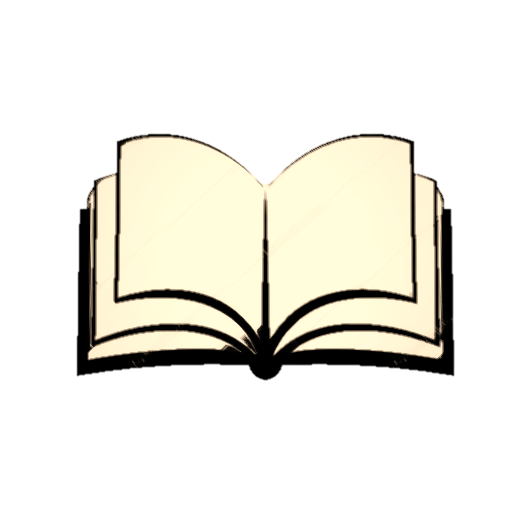 Жергілікті тіл ерекшеліктерінің нақты көрінер тұсы – көркем шығарма!
Көркем шығарма – бұл ұрпақтан-ұрпаққа қалатын мұрағат. Сондықтан жазушы тіліндегі әрбір тілдік бірлік сол заманның мәдениетін, өмірлік болмысынан шынайы ақпарат беретін тарихи мұра.
Қай тілдің болмасын сырын шынайы тану үшін тілдің өзіндік заңдылықтарын білу жеткіліксіз. Ұлтқа тән қадір - қасиетті танытатын тіл болса, тіл деректерінің тоғысар жері – көркем шығарма.
Көркем шығарма – ұлттық болмысқа қатысты мәселелерді жинақтайтын күрделі құбылыс, біртұтас дүние. Көркем шығарма мәтінінде кездесетін әр алуан тілдік құбылыс ұлттық тілдің барлық тармақтарынан алынады.
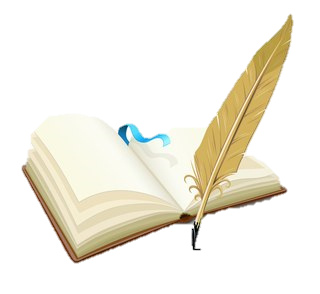 Жазушы сөзбен сурет салу барысында образ іздейді, ол үшін оқырманға әсер етіп, кейіпкерді «өз тілінде» сөйлетуге тырысады. Міне, осы жағдайда диалектілер басты тілдік единица. Бұл мәселеге қатысты                               М. Әуезов: «Қазақстанның бар өлкесіндегі халықтық тіл байлықтарын мол пайдалану мәселелерін үнемі шартты талап етіп, сынап отыру керек», – деген екен. Әдеби тіл дамуының әр кезеңінде  жергілікті ерекшеліктер, диалектизмдер, олардың көркем әдебиетте қолданылуы мәселесі көтеріліп отыруы заңды.
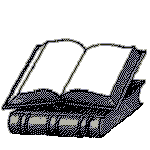 Көркем шығармадағы материалдық мәдениетке қатысты диалектизмдерді зерттеу барысында, төмендегідей топтарға бөліп қарастырамыз:
1) Ыдыс-аяқ және үй-жай атауларындағы диалектизмдер;
2) Киім-кешек және тағам атауларындағы диалектизмдер.
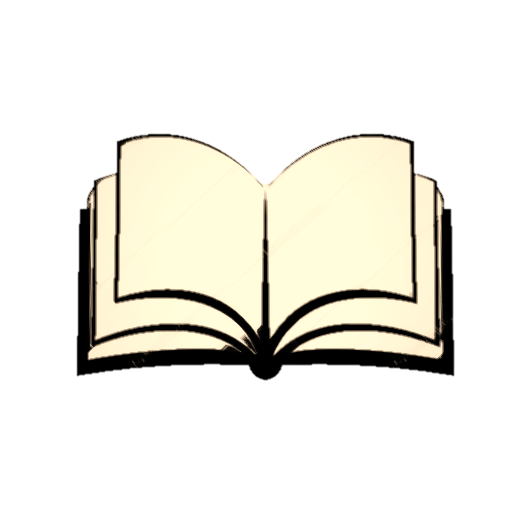 3) Құрал-жабдық пен кәсіп-шаруашылыққа қатысты диалектизмдер.
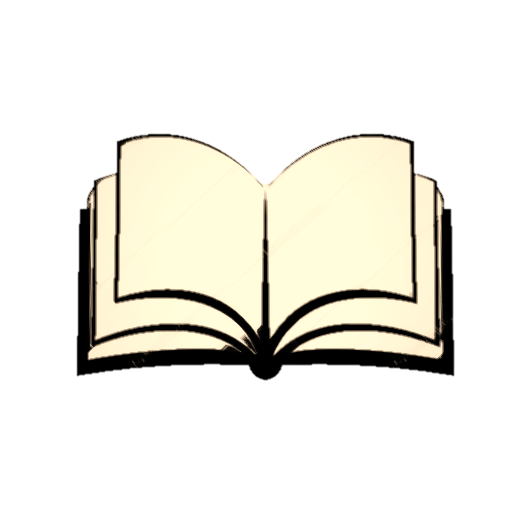 4) Жануарлар, өсімдік атаулары мен жер бедері атауларындағы диалектизмдер.
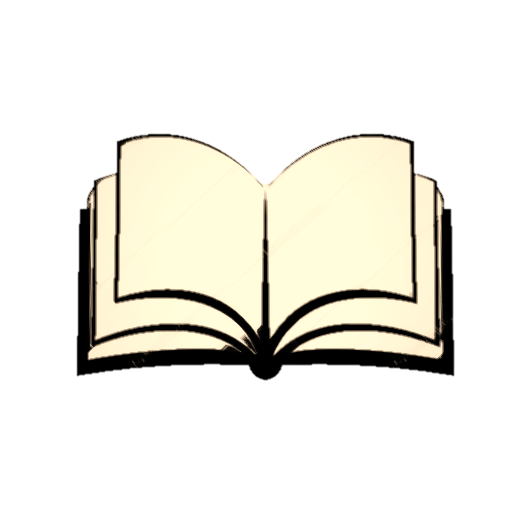 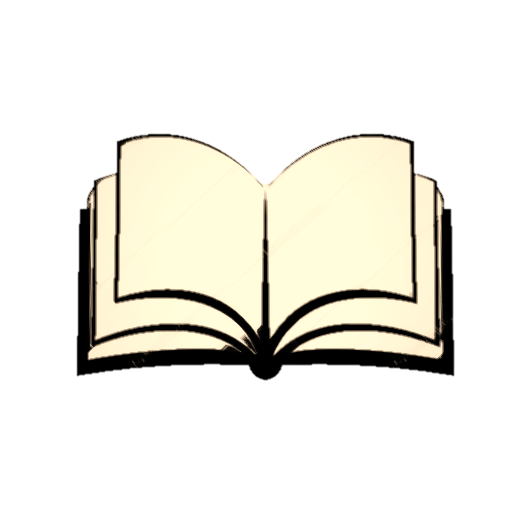 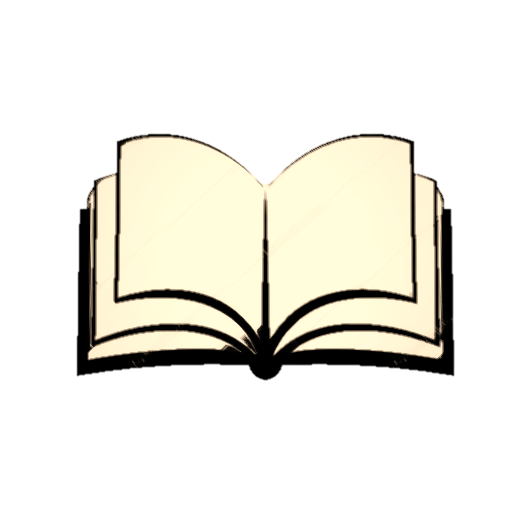 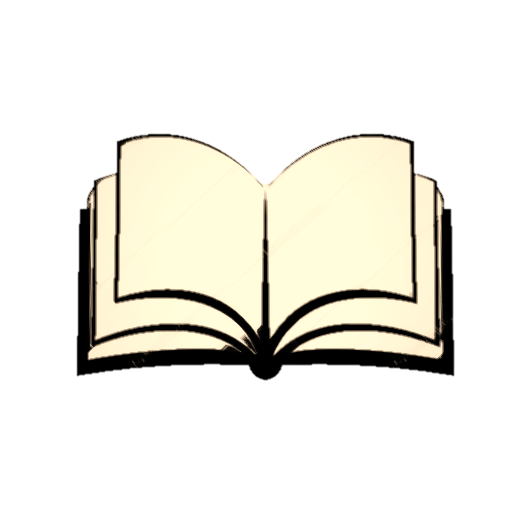 Ыдыс-аяқ және үй-жай атауларындағы диалектизмдер.

Жалпы сөйленістер лексикасында сөйленіс иелерінің таным – түсінігінен мол хабар беретін деректердің маңыздысы – үй–жай, баспана тақырыптық тобын құрайтын диалектизмдер. Үй-мекен, үй-шаңырақ ұғымының пайда болуы, жетілуі адамның табиғаттың саналы перзенті екендігін сезінуінің дәлелі. Батыс сөйленістерінде осы топқа енетін атаулар көлемі мол.                                                                                                    Мысалы, жазушы Ә.Кекілбаевтың шығармасында оның там, жай, бықынажай, құжынажай, майхана, сәлемхана, шатпа, шошала, сағанақ теппе, сылама т.б. сөздері кездеседі. Бұлардың ішінде жиі қолданылатын сөздің бірі – там. Там сөзінің Қазақстанның түрлі аймақтарындағы мағынасы туралы Ә.Нұрмағамбетов оның үй, мола, бейіт мағынасы оңтүстік говорлар тобына тән де, екінші мағынасы солтүстік-батыс говорлар тобына тән.  Алматы, Жамбыл, Шымкент тұрғындары тіліндегі там сөзі «үй» мағынасында қолданылып келеді де, Қызылордадан асып, Аралға жақындай бергенде, бұл мағынасынан айырылып, «мола», «бейіт» мағынасына ауысып кетеді», – дейді.  Ыдыс-аяқ атауларындағы диалектизмдерді күнделікті тұрмыс қажетін өтейтін зат атаулары құрайды. Бұлардың да көлемі мол: дүмше, бақыраш, зерен, топатай, сапы, метей, күйентей.
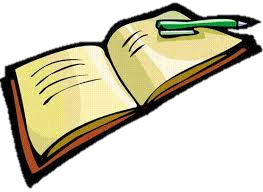 Киім-кешек және тағам атауларындағы диалектизмдер.
Түніменен «соқыр теке» деп жүргенде, құжантық ілінбес шарқатыңа (Ғ.Сланов «Дөң асқан» 17 б.). 
Қара кемпір арқасындағы ішіне түйе жүн салып сырыған пүліш жадағайын баласының аяқ жағында бір уыс боп бүрісіп жатқан келінінің иығына жапты (Ә.Кекілбаев «Құс қанаты» 51б.). Бірен-саранының киімі жаңа дүрсін тәуір: дөңгелек қара бөрік, кәнәуіз шапан, мәндәлә бешпент-шалбар (Б.Аманшин «Исатайдың семсері» 5 б.). 
Ашық омырау, қынама бел қара мауыт бешпет, шашақты тақия ауыл арасының қазағы емесін танытады                                            (Ә.Кекілбаев «Аш бөрі» 22 б.). 
Қыз жамылышын иығына жеңіл іле салып үйіне қайтпақ ниет білдірді  (Ғ.Сланов  «Замандастар» 217 б.).
«Парсыша – қазақша түсіндірме сөздікте» шарқат сөзі – бас орамал, жаулық деп  түсіндірілген. Н.Ильминский сөздігінде шарқат сөзі «үлкен қызыл шәлі» деп сипатталады. Ә.Нұрмағамбетов шарқат сөзі шор – төрт, қат – жақ, бүйір  мағанасында жұмсалатын екі түбірден біріккенін айта келіп, қазақ тіліндегі мағынасын «төрт жақты, төрт бүйірлі» деп түсіндіреді. Жалпы түрде заттың формасы атауға негіз болған. Кәзекей/кәжекей сөзінің түп-төркіні туралы Ә.Нұрмағамбетов деректеріне табан тіреп, мына жорамалдарға келуге мүмкіндік бар: Біріншіден, «хасаг» сөзі «қысқа» мағынасын берсе, ол «хантаза» тұлғасымен тіркесіп – қысқа камзол дегенді білдіреді.                                                                                     Тағам атауларындағы диалектизмдер жазушы Т.Нұрмағанбетов шығармаларында өте жиі кездеседі, олардың арасында кәсіби диалектілер де, кірме сөздер де баршылық, мысалы: қақ, қауынқұрт, май, құрт, ірімшік, бауырсақ, құмшекер, талқан, сөк, бәліш, манты.
Көркем сөз шеберлері өзіне керекті материалдарды халық өмірінен, халық тілінен алатыны, оны өздерінің шығармашылық елегінен өткізе отырып пайдаланатыны анық. Халық тілінің табиғи мүмкіншілігін ежелден қалыптасқан тілдік дәстүр негізінде меңгерген ақын-жазушылар ғана оны бұрынғысынан әрі дамыта, жаңарта, қолдану аясын кеңейте алады десек, Тынымбай Нұрмағамбетов — осы үдеден шыға білген қаламгер.
Құрал-жабдық атауларындағы диалектизмдерге үй тұрмысына, күнделікті қолданысқа қажетті зат, бұйым атаулары жатады.   
Ендігі сәтте жанынан оттық алды да:
– Қарағым, Қатира, шамыңды әкелші...Тұрдыахонды жіберіп едім, барған жоқ па? – деді (Қ.Сланов, Шалқар. 4-т. 212-б.). Енді қызу қолға алатынымыз – кесек соғу (Қ.Сланов, Ағыннан туған ақ сәуле: 5-т. 313-б.). Кәсіп-шаруашылыққа байланысты диалектизмдерге негізгі кәсіп, шаруашылық түрлеріне байланысты туған диалектизмдер кіреді. Бұл топтағы диалектизмдер осы өңірге тән кәсіп түрлеріне байланысты, «Қараса, Берден «әйкелден түсіпті» (Ә.Кекілбаев. «Ең бақытты күн» 37 б.). Өнге жерден гөрі әнтек қарауытқан тебін ортасындағы ағарған тас әйкел барған сайын бұлдырай түсті (Ә.Кекілбаев. «Аш бөрі» 29 б.). Қауғаны астауға сырғытып жіберіп, әйкелде талтайып тұрып алды (Ә.Кекілбаев. «Ең бақытты күн» 36 б.). Әйкел — құдықтың аузындағы тастан дөңгелек тоқаш  ретінде  ойылған  тас. Арғы түбі арабтың «һайкел» деген сөзінен шыққан. Арабшасының мағынасы да «дөңгелек» дегенді білдіреді.
Жануарлар, өсімдік атаулары мен жер бедері атауларындағы диалектизмдер. 
Еміс-еміс білетіні – қызыл балықтар. Теңіздегі балықшылар: «Шіркін, қызыл балықтың етіндей ет бар ма? Ондай балық бар деймісің!» десіп, ауыздарының суы құритын (Ғ.Сланов. «Дөң асқан» 39 б.). Ол бір қортпа ұстады. Алып келіп өлшегенімізде салмағы 80 пұт тартты ғой (Ә. Сәрсенбаев. «Толқында туғандар» 68 б.). Халық қолданысында «қызыл балық» деген атаумен белгілі атақты балық әдеби тілде, оқулықтарда бекіре тұқымдастарына жатқызылады. Жазушы Ғ.Слановтың қызыл балық атауын қолдануы кейіпкер бейнесін шынайы етіп сомдау үшін, оқиға желісін нанымды да қарапайым етіп беру үшін қызмет етіп тұр. Қызылбалық – бір балықтың аты емес, бірнеше балықтардың  (шоқыр, қортпа, бекіре, мекіре) жалпы аты. Ә.Нұрмағамбетов қызыл балықтың негізінен Каспий теңізінде кездесетінін айтады. Жоғарыдағы мысалдарға байланысты аң-құс, өсімдік атауларында сақталған қазақы атауларға ұқыптылықпен қарап, жергілікті тіл ерекшеліктерін әдеби тілді байытудың бірден-бір көзі деп танимыз.
Көркем шығармадағы рухани мәдениетке қатысты диалектизмдердің қолданысы  туыстық атауларына, жас, жыныс ерекшелігіне, гендер категориясына қатысты диалектизмдер, мал шаруашылығына, ауруды емдеуге қатысты диалектизмдер және ойын-сауық, тұрмыс-салт, әдет-ғұрып атауларына қатысты диалектизмдер болып жіктеледі.
Туыстық атауларына, жас, жыныс ерекшелігіне, гендер категориясына қатысты диалектизмдер. Туыстық атауларына, жас, жыныс ерекшелігіне, гендер категориясына жататын этнодиалектизмдердің қатарында апа, тәте, ақа, құдағай, әке т.с.с. жатқызуға болады. Жоғарыда аталған сөздер Қазақстанның барлық өңірінде де қолданылатыны белгілі. Апа сөзі оңтүстік өңірінде әже сөзінің баламасы ретінде қолданылатын болса, батыс өңірінде бұл сөз өзінен жасы үлкен әйел, қыз балаға қатысты қолданылады. Тәте сөзі Жетісу өңірінде әйел адамға қатысты қолданылса, батыс өңірінде ер адамға қатысты қолданылады. Талдауға негіз болып отырған шығармалардың ішінде Қ.Сланов еңбектерінде әке сөзі қолданылады. Бұл сөз “Қазақ тілінің сөздігінде”: Бірінші - баласы болған ер адам. Екінші - бір нәрсенің ең үлкені, зоры. Қуырдақтың әкесін түйе сойғанда көресің (мақал).
Ойын-сауық, тұрмыс-салт, әдет-ғұрып атауларына қатысты диалектизмдер қатарына: тоқым сілкер, байрақ, суын, дүз, қауын, сыранғы, ырысқан, т.б. жатқызуға болады.                                                                      Тек салынып жатқан мектептің бір тұсындағы шалғыны орылған беткейде балалар шулап, қақпақыл салып, доп ойнап жатыр (Қ.Сланов, Шалқар. 4-т. 135-б.). 
“Қазақ тілінің сөздігінде”  
қақпақыл сөзіне былайша анықтама берілген: Бірінші - домалақ бес тасты қолмен қағып ойнайтын ойын; бес тас, қақпақтас. Екінші - допты бірден-бірге жүгіртіп ары-бері тебу әдісі. Қазақ халқының салт-дәстүрі ортақ болғанымен, белгілі бір аймаққа тән өзіндік                             ерекшеліктері де бар.
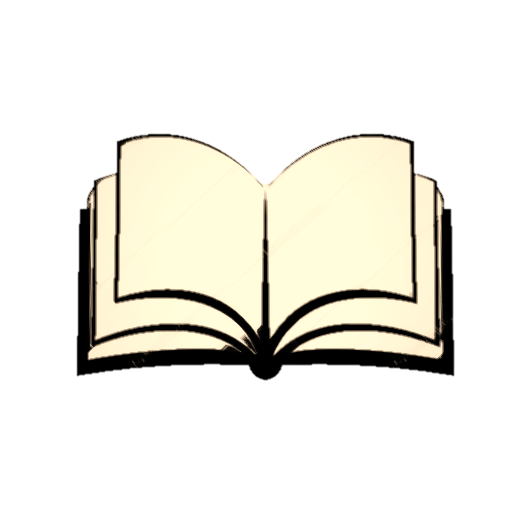 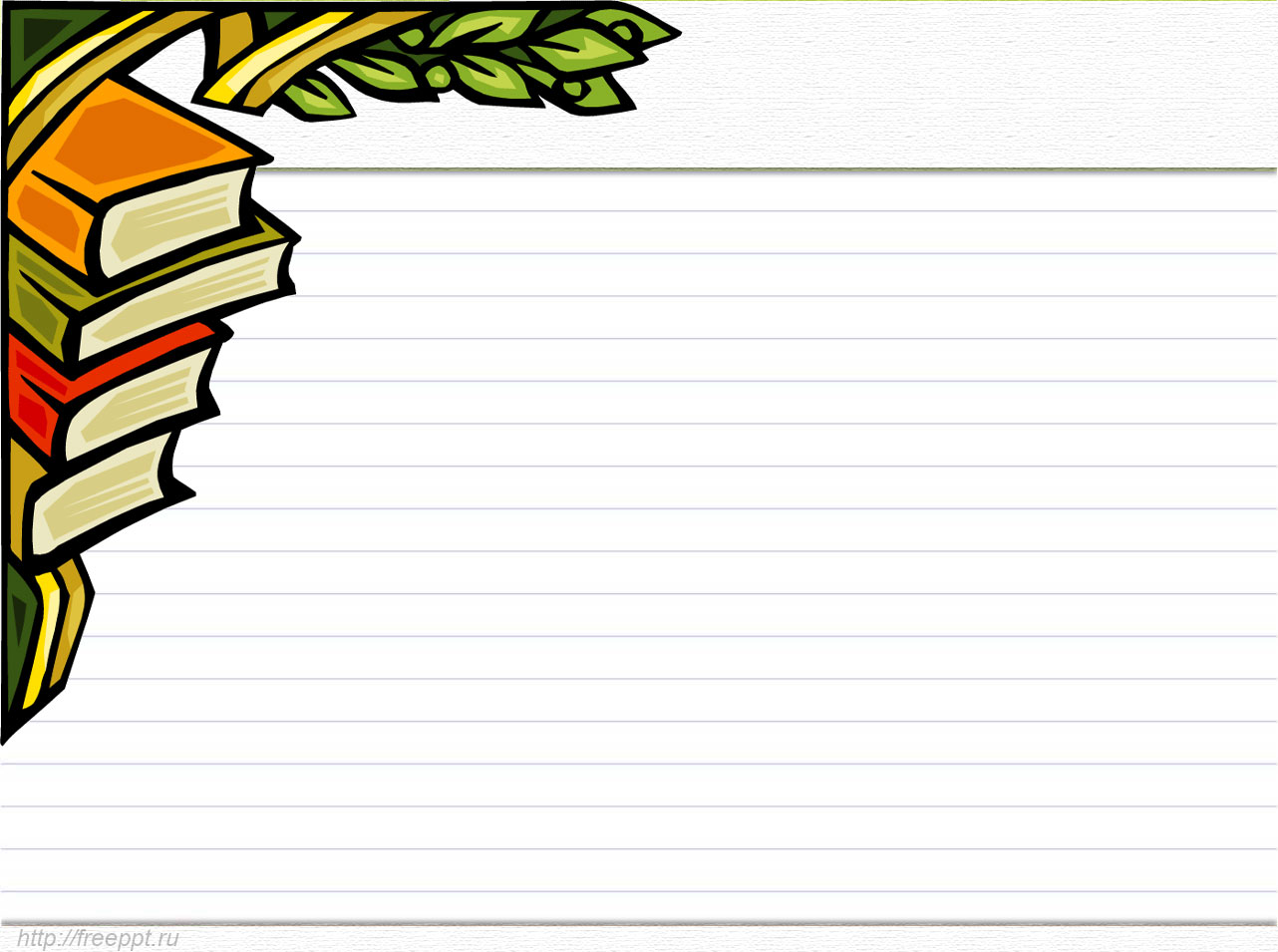 ҚОРЫТЫНДЫ
Қорытындылай келе, көркем әдебиет тілінде  жергілікті ерекшеліктерді, диалектизмдерді,  қолдану шеңбері, принциптері, әдістері – әлі де болса шешілмей келе жатқан мәселелердің бірі. Қазақ тілі говорларында әдеби тілдің кәдесіне жарайтын, оны байытатын элементтер де, әдеби тілді шұбарлайтын, оның дамуына, нормалануына,
бір қалыпқа түсуіне,  кедергі келтіретін элементтер де бар. Бұрын говор белгілі бір аймақ шеңберінде ғана қолданылып, кейін жазушының жиі-жиі қолдануы нәтижесінде диалектілік лексика тар шеңберден шығып, тілдің әдеби деңгейіне дейін көтерілген.
Көркем мәтіндегі диалектизмдердің уәжді қолданылуы, мақсатты жұмсалуы сөздік қорымыздағы кейбір сөздердің  мағыналарын толықтырып, мағыналық өрісін кеңейтуге, кірме сөздердің баламасын беруге едәуір септігін тигізетіні сөзсіз.
Ақын-жазушылардың тілі арқылы сөздік қорымызды кеңейтеміз. Олардың индивидуальді - авторлық сөз тудыру негізінде қалыптасқан атауыштық сөздер мен ұмытылып бара жатқан көне этнографизмдерді жаңғыртуы арқылы және де кейбір айтылмай  жүрген                                               заттық-мәдени диалектизмдері қайта қолданысқа енгізуі сөздік қордың шеңберін ұлғайта түседі.
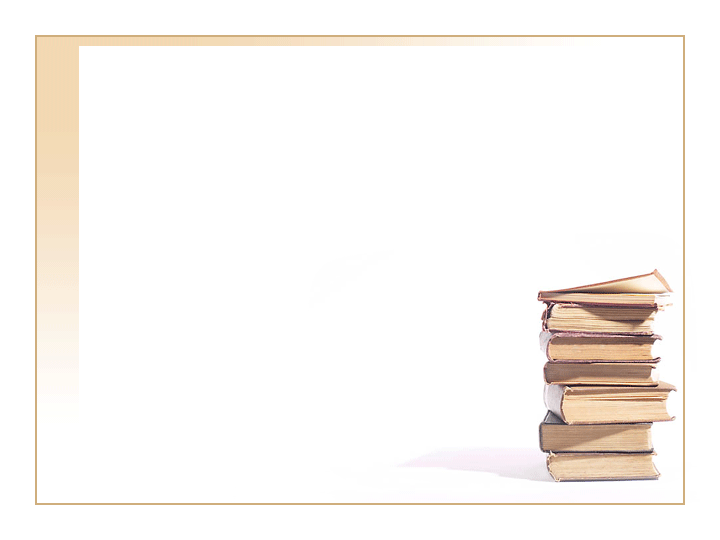 Пайдаланылған әдебиеттер:
1) Әуезов М.О. Шығармалар жинағы. 12-том. –Алматы: Жазушы, 1969. – 533 б. 2.                                                                2) Нұрмағанбетов Ә. Жергілікті тіл ерекшеліктерінің төркіні. – Алматы: Мектеп, 1985. – 159 б.                                                                                                                                   3) Оңдасынов Н.Д. Парсыша-қазақша түсіндірме сөздік. – Алматы: Қазақстан 1974. – 76                                                                                                                                                     4) Атабаева М.С. Қазақ тілі диалектілік лексикасының этнолингвистикалық негізі. – Алматы: Білім,                             2006. – 228 б.                                                                                         5) Нұрмағамбетов Ә. Қазақ тілі говорларының батыс тобы. – Алматы, 1978.                                                                                    6) Қазақ тілінің сөздігі. – Алматы: “Дайк-Пресс”,                              1999. – 776 б.                                                                                                              7) Қойшыбаев Е. “Әке” және “тегі” сөздерінің семантикалық өзгеруі жайлы” // Қазақ тіліндегі жергілікті ерекшеліктер. – Алматы: “Ғылым”, 1973. Б. 149-157.      8) Сыздық Р. Сөз құдіреті. – Алматы: Санат, 2005. – 272 б.
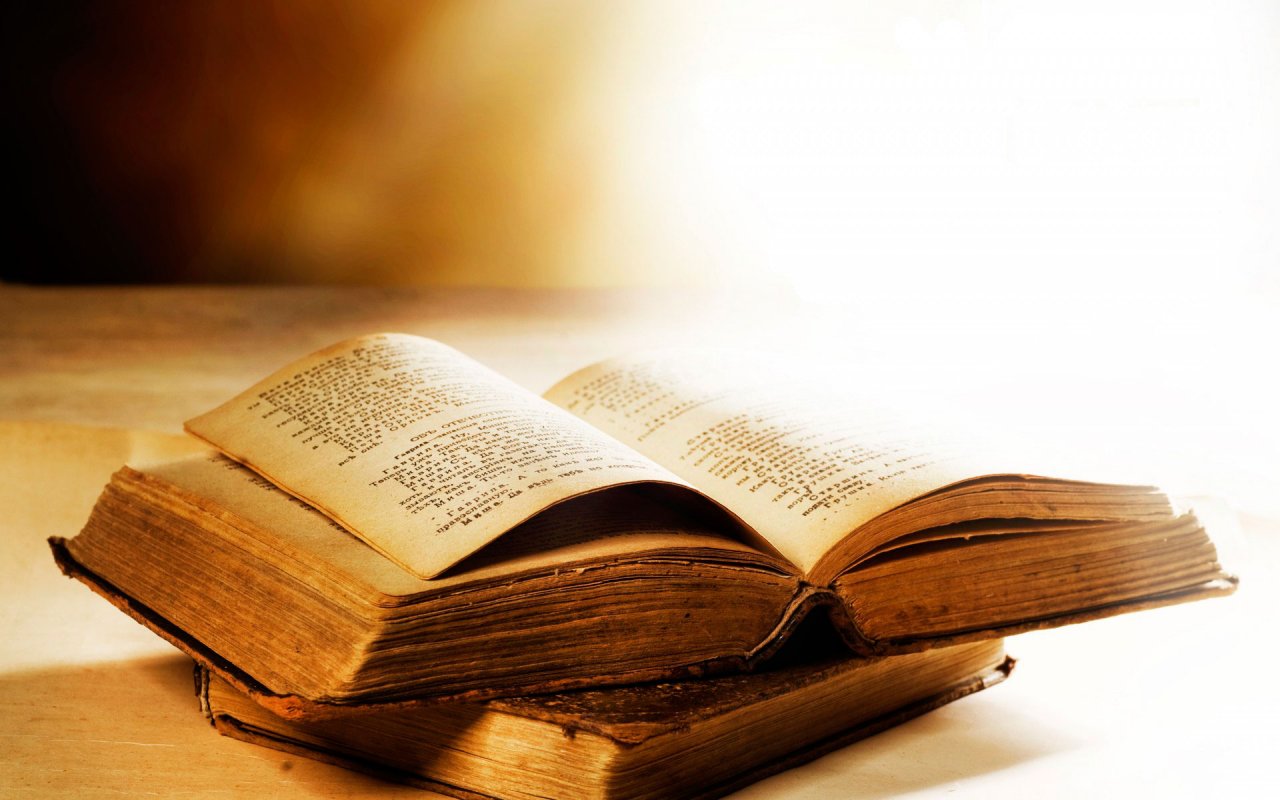 НАЗАРЫҢЫЗҒА РАҚМЕТ !
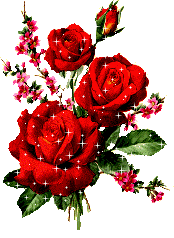